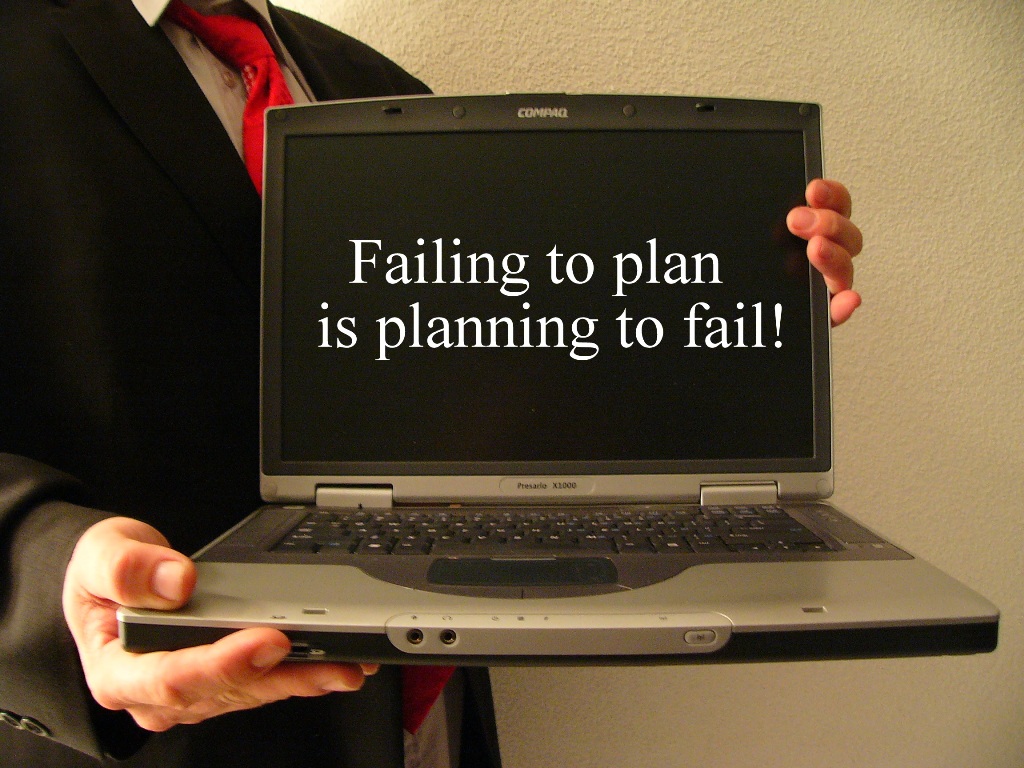 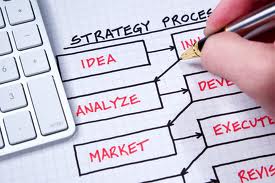 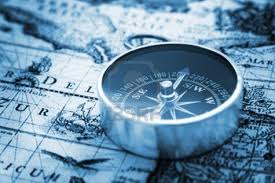 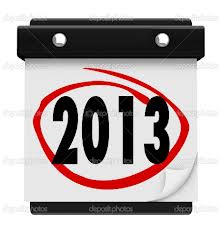 PLANNING AND EVALUATION
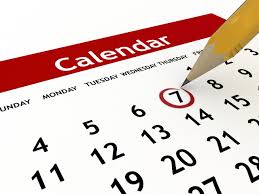 DR. V. SIVA KALYAN REDDY 
READER 
DEPT.OF PUBLIC HEALTH DENTISTRY
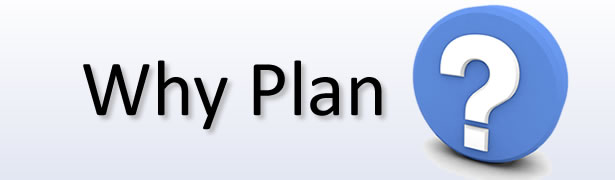 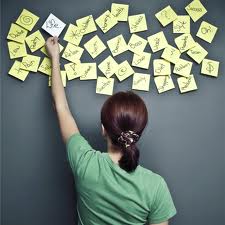 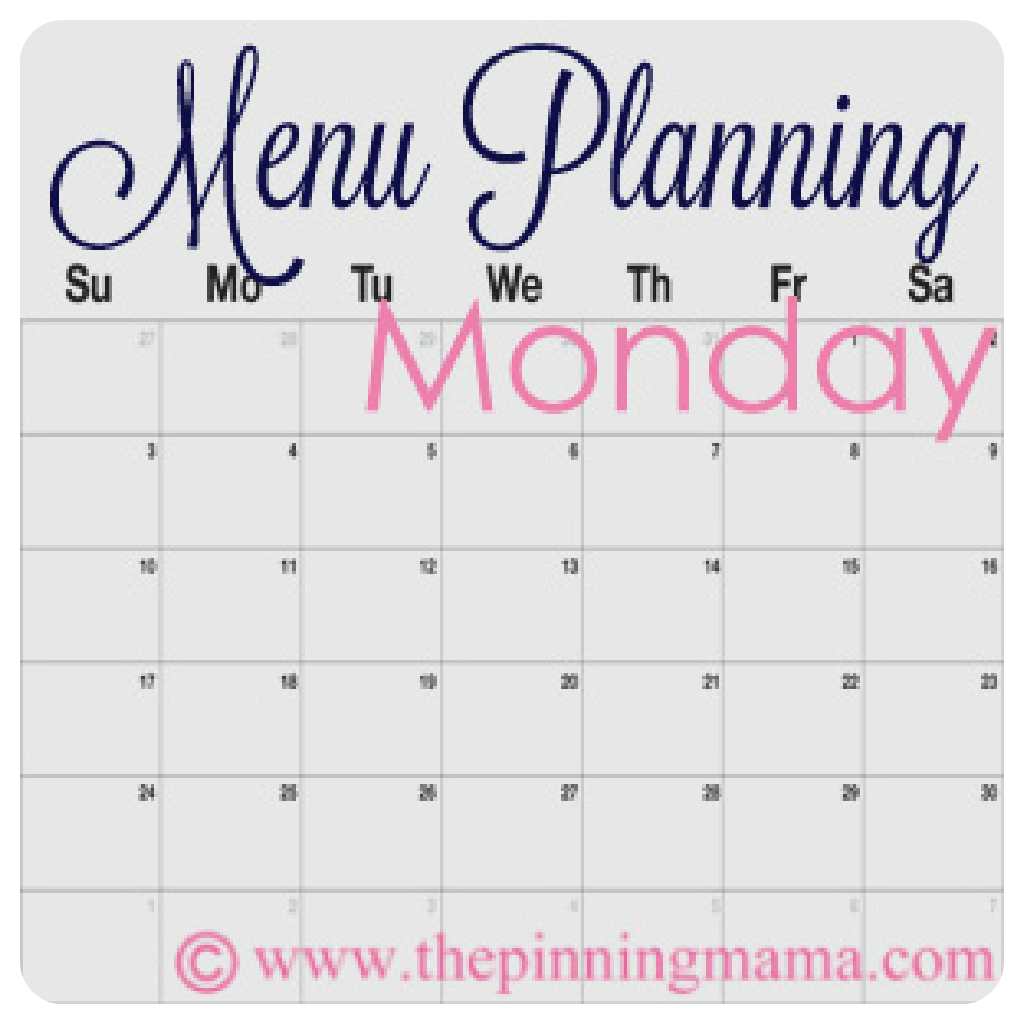 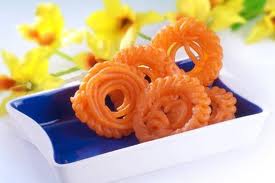 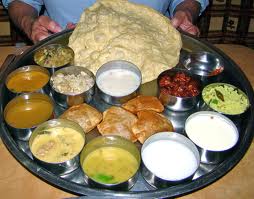 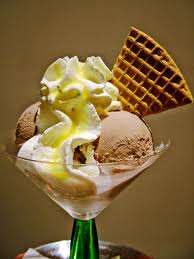 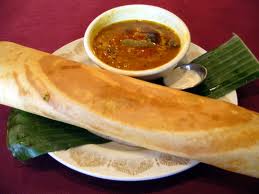 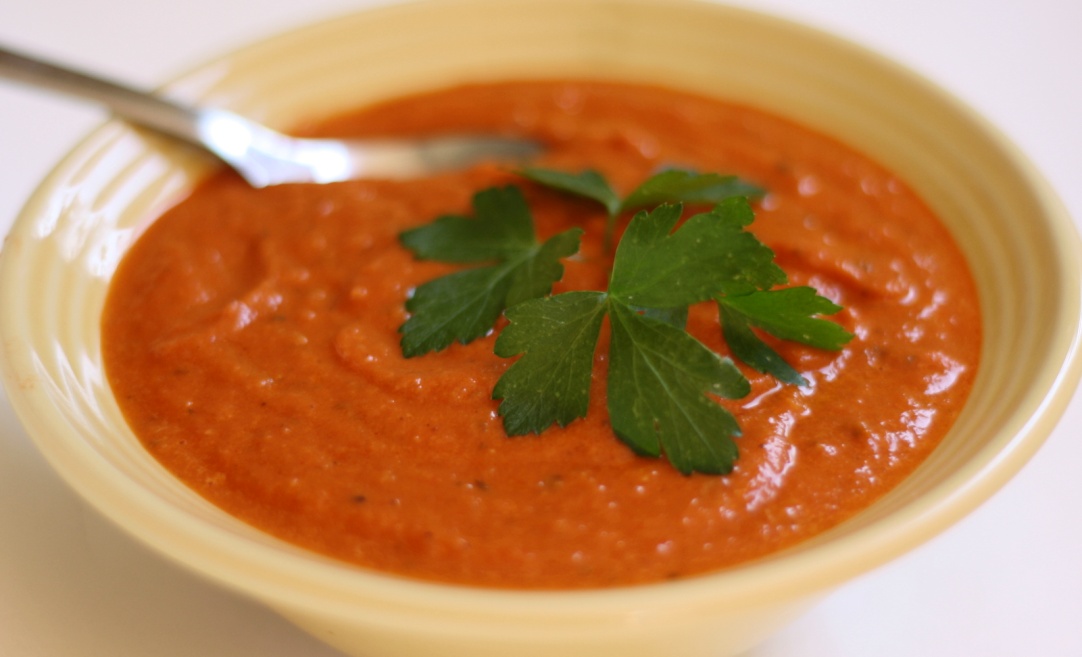 DEFINITION
“A PLAN IS A DECISION ABOUT A COURSE OF ACTION.” -  E.C.BANFIELD
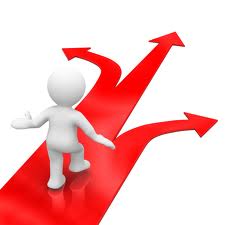 DEFINITION
A  Plan Is 
A Systemic Approach To 
Defining The Problem, 
Setting Priorities, 
Developing Specific Goals, and 
A Method Of Implementation.”
DEFINITION
“The Orderly Process Of 
Defining Community Health Problems, 
Identifying Unmet Needs And 
Surveying The Resources To Meet Them, 
Establishing Priority Goals That Are Realistic And Feasible And 
Projecting Administrative Action To Accomplish The Proposed Programme.”
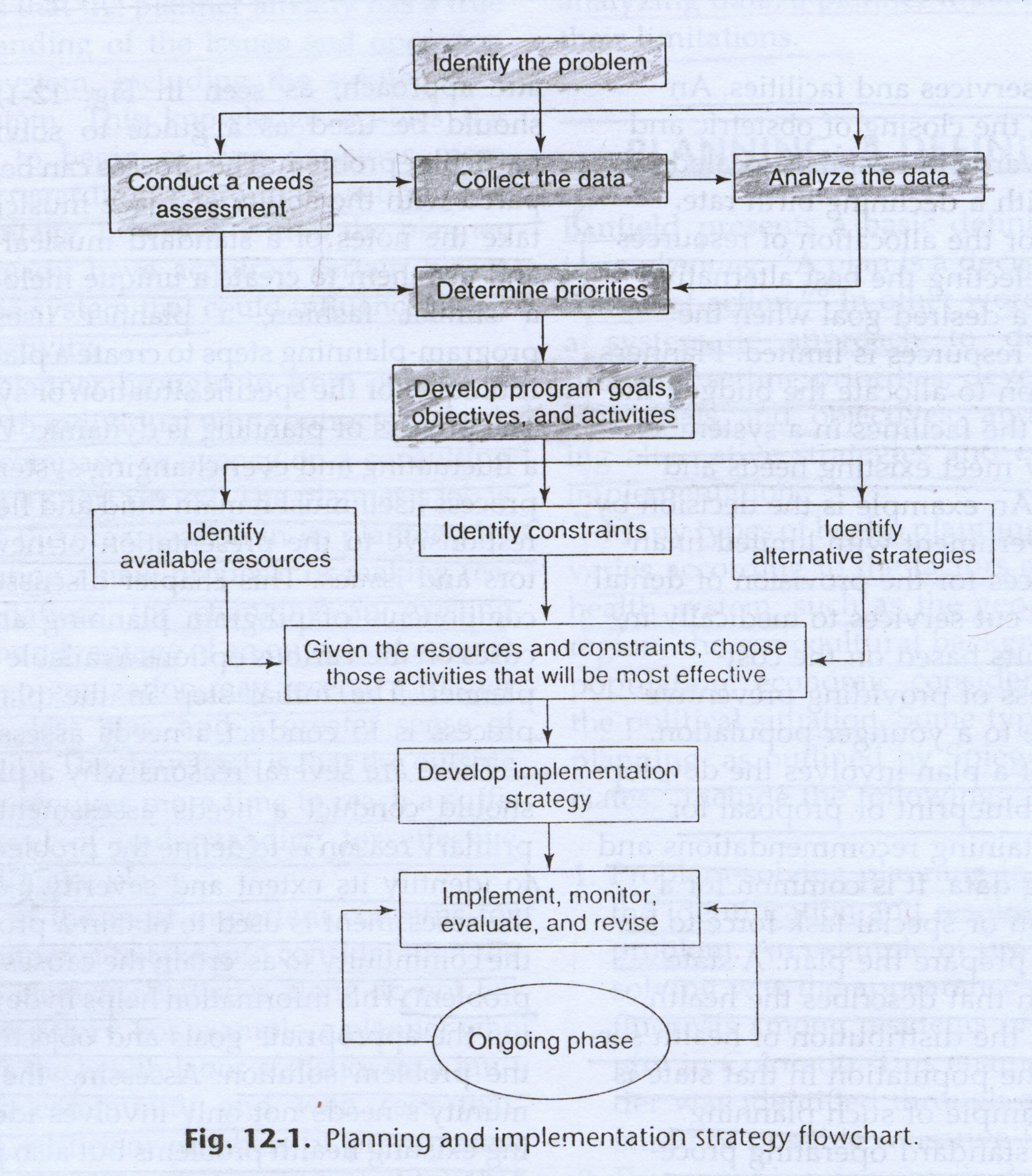 1. CONDUCT A NEEDS ASSEMENT
The primary reason is to define the problem and to identify its extant and severity.

Second , it is used to obtain a profile of the community to ascertain the causes of the problem , which helps in developing the appropriate goals and objectives in the problem solution.
2. COLLECTION OF DATA
Number of individuals in the population
Geographic distribution of population
Rate of growth
Population density and degree of urbanization
Ethnic background 
Diet and nutritional levels 
Standard of living ,including types of housing
Amount of public services and utilities.
Public and private school system.
General health profile.
Patterns and distribution of dental disease.
2. COLLECTION OF DATA
HISTORY AND CURRENT STATUS OF DENTAL PROGRAMS IN THE COMMUNITY BY ASKING:-
What types of programs currently exist?
Are there programs oriented toward prevention, treatment, education ,research or combination?
How successful have those responsible been?
We should enquire about policies and decisions made within community by enquiring about
financial leaders .? Political leaders?
Who sets the policies for the community?
3. ANALYZE THE DATA
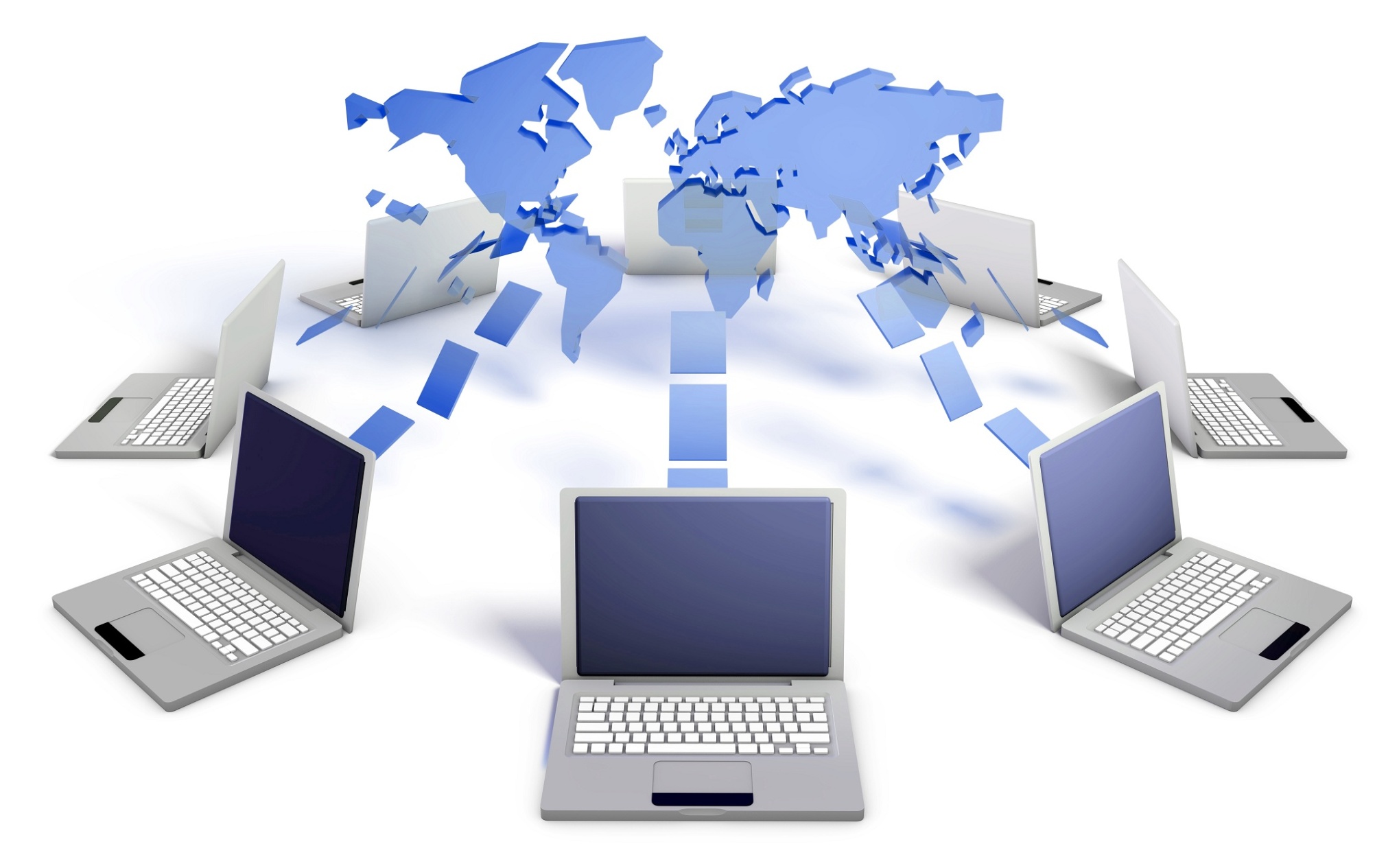 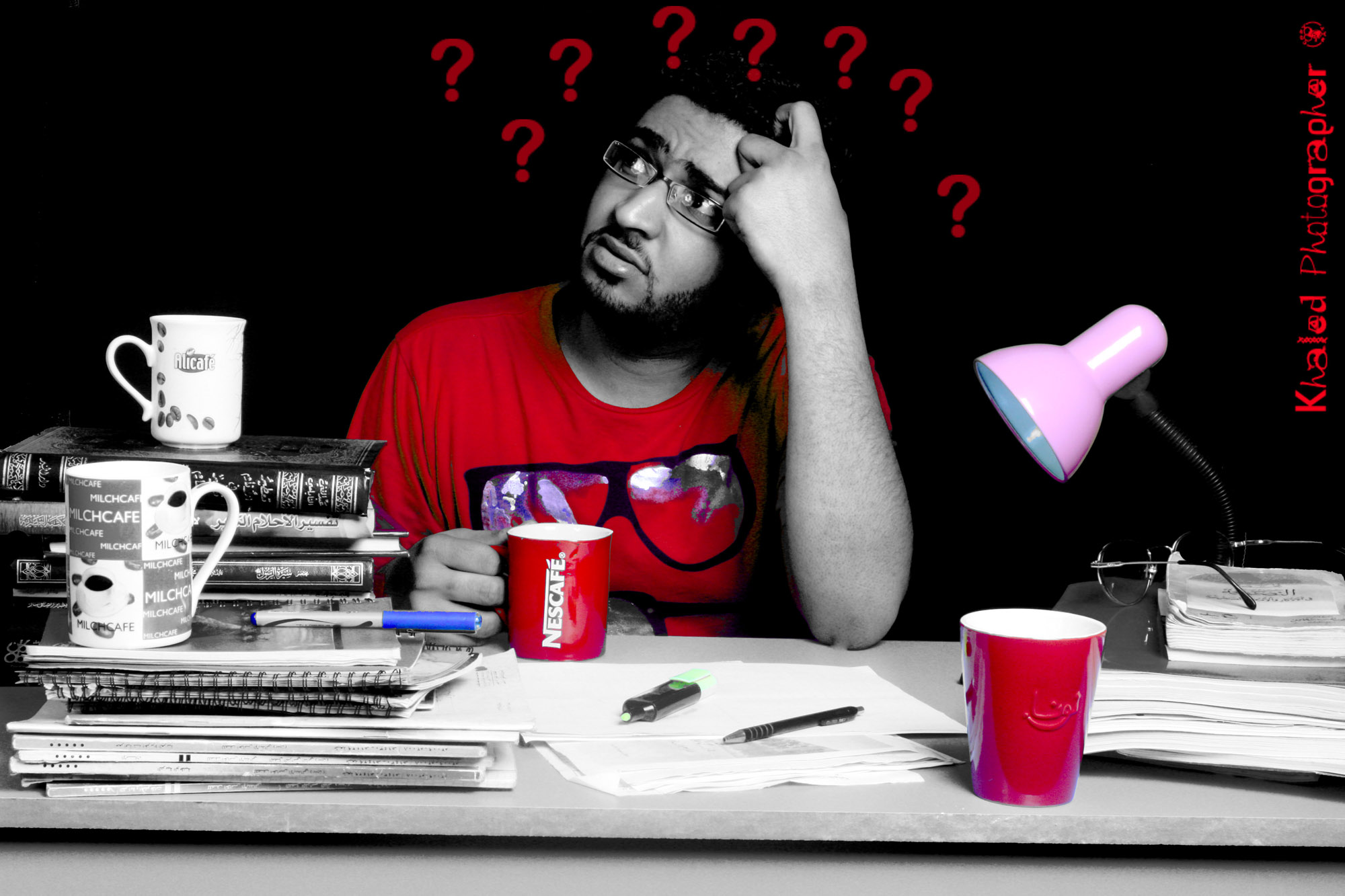 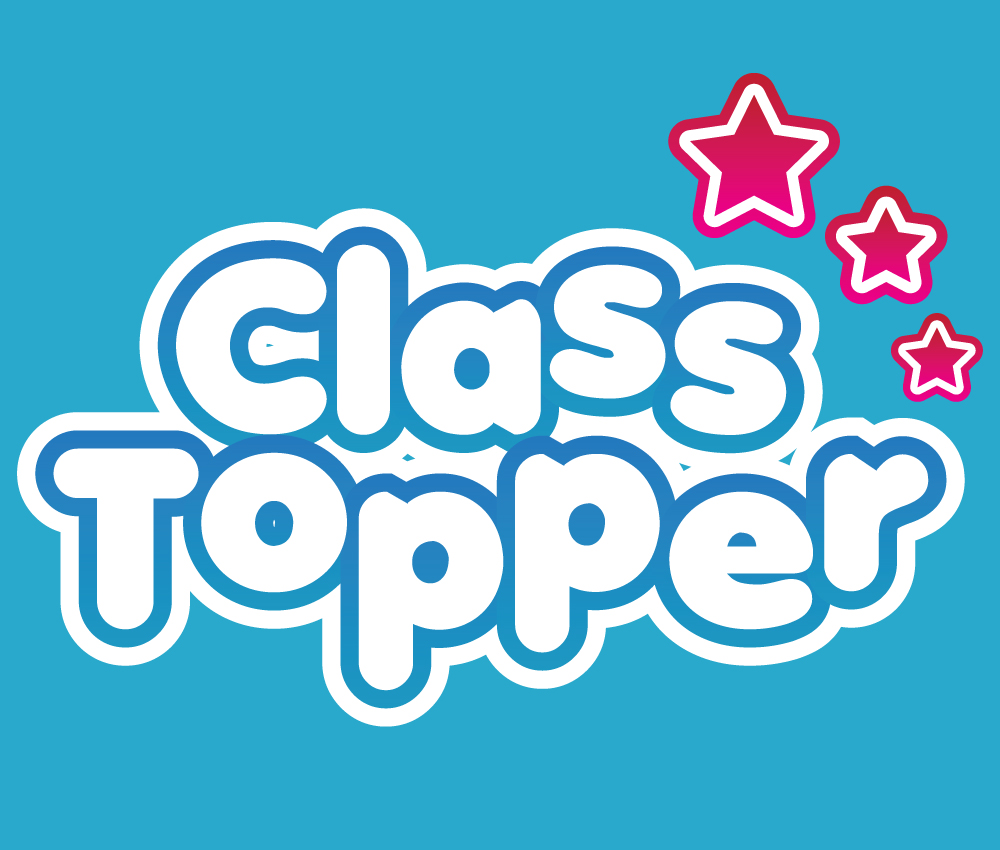 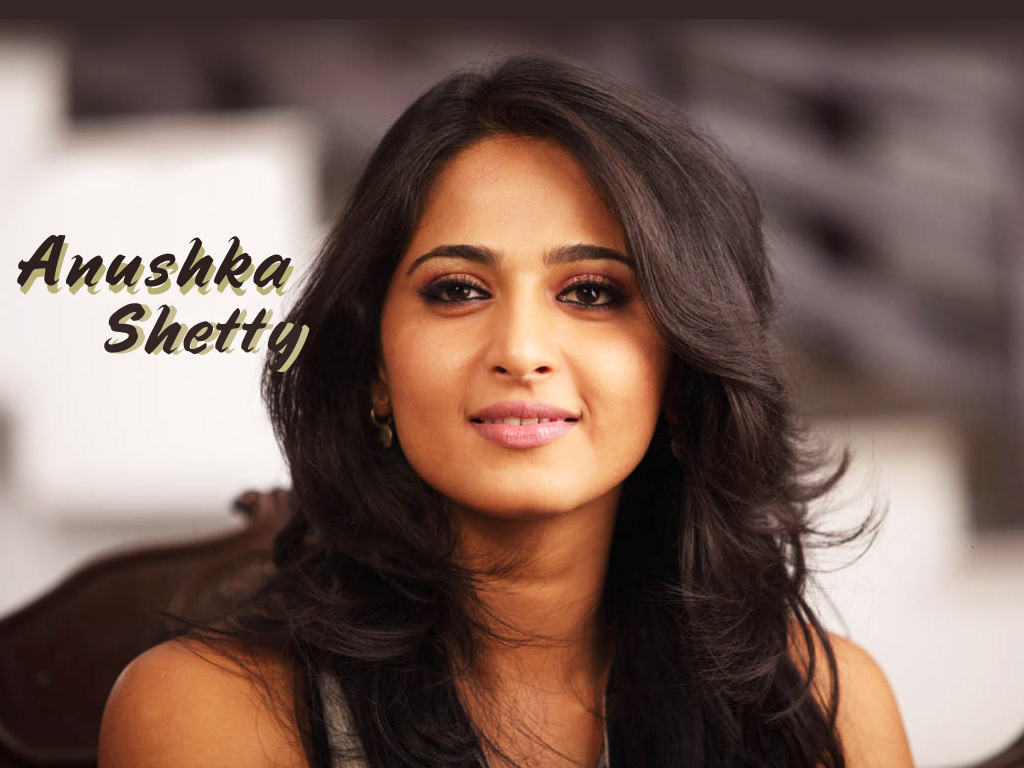 4. DETERMINING PRIORITIES
Preschool& school age children.
Mentally or physically disabled persons.
Chronically ill or medically compromised persons.
Elderly persons.
Expectant mothers.
Low income minority groups. (Urban & rural)
5.DEVELOPMENT OF GOAL AND OBJECTIVES
The stated objectives should satisfy 3 requirements
They must meet the purpose of study.
They should be phrased clearly- unambiguously and very specifically.
Should be realistic and formulated in operational terms.
6. RESOURCE IDENTIFICATION
Appropriateness: the most suitable resources to get the job done
Adequacy : the extent or degree to which the resources would complete the job.
Effectiveness: how capable the resources are at completing the job.
Efficiency: the cost and amount of time expended to complete the job.
7.  IDLENTITYING CONSTRAINTS
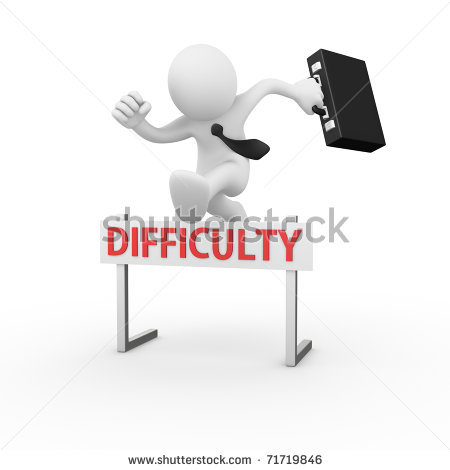 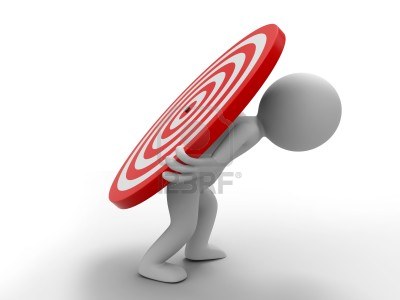 8. IDENTIFYING STRATEGIES (ALTERNATIVE STRATEGIES)
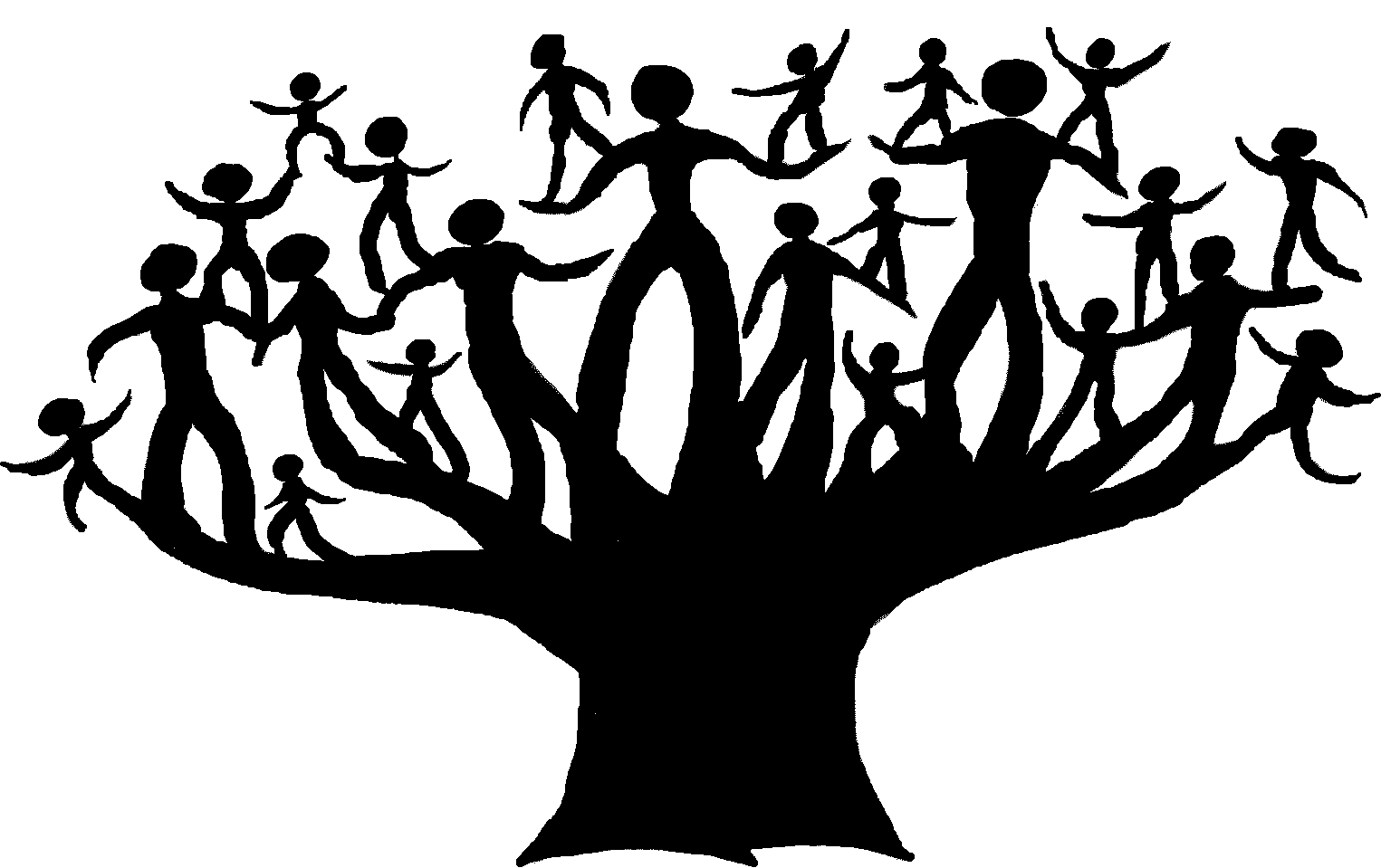 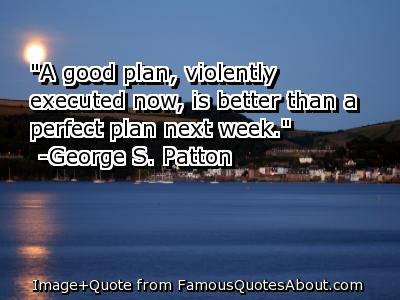 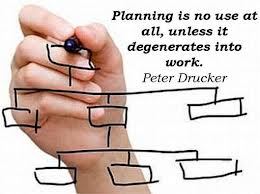 9.DEVELOPING AN IMPLEMENTATION STRATEGY
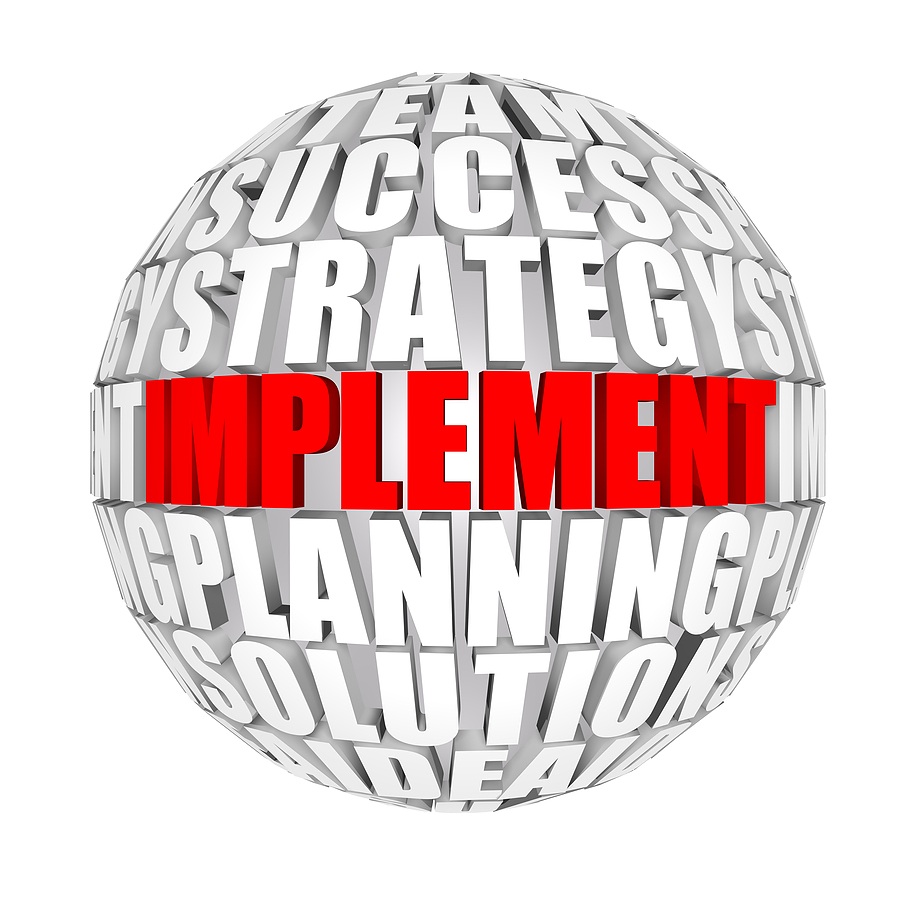 RULES FOR IMPLEMENTATION
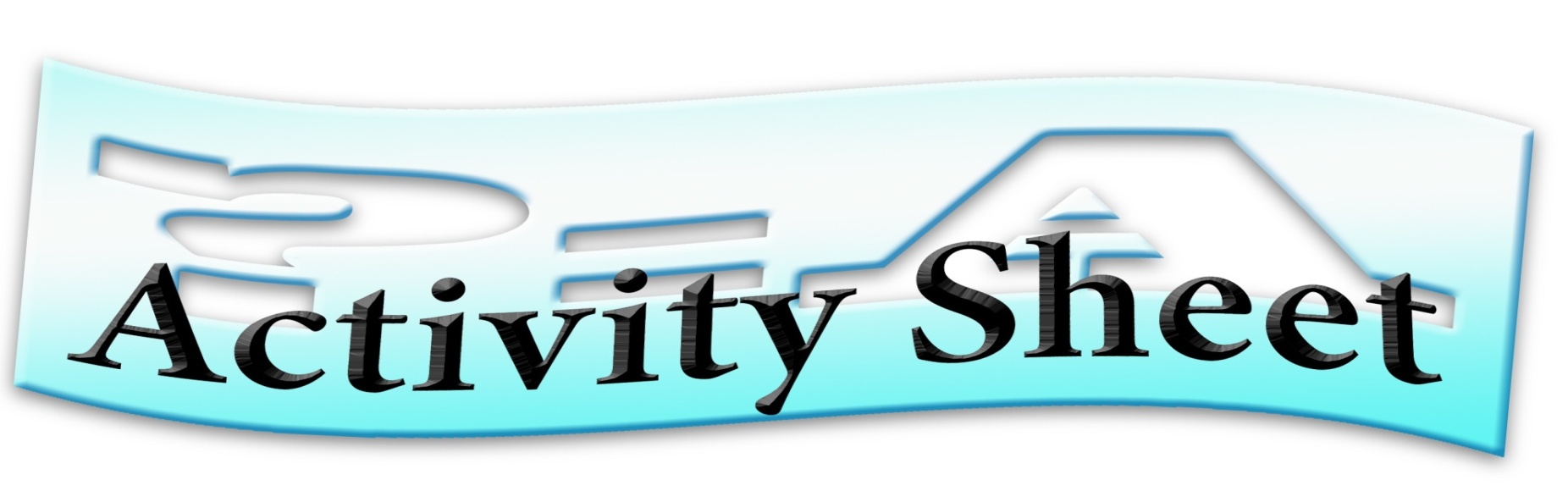 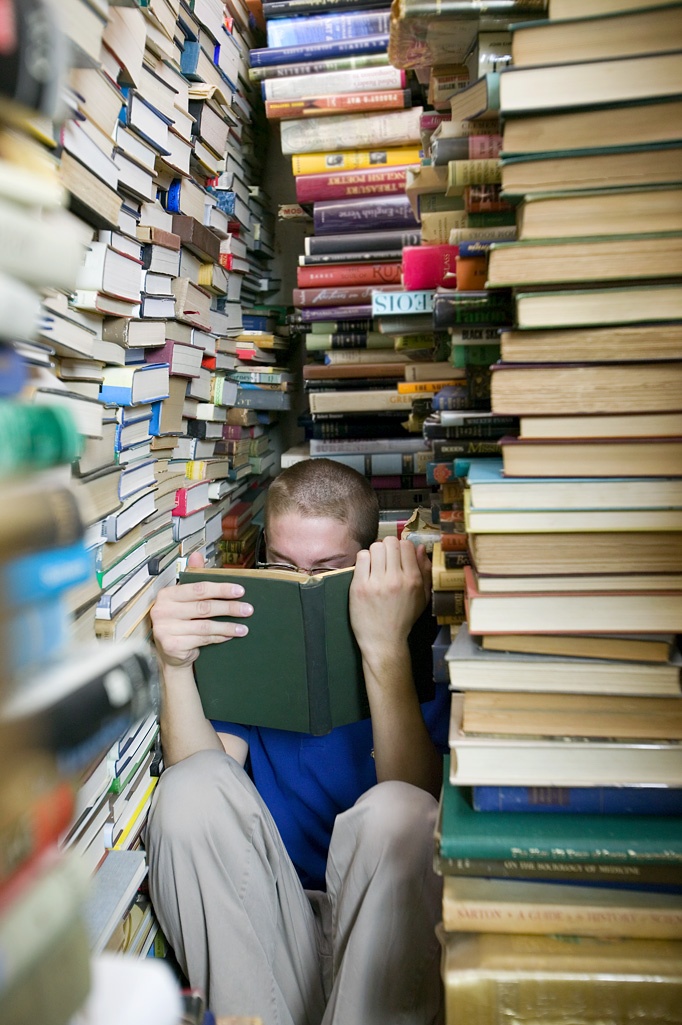 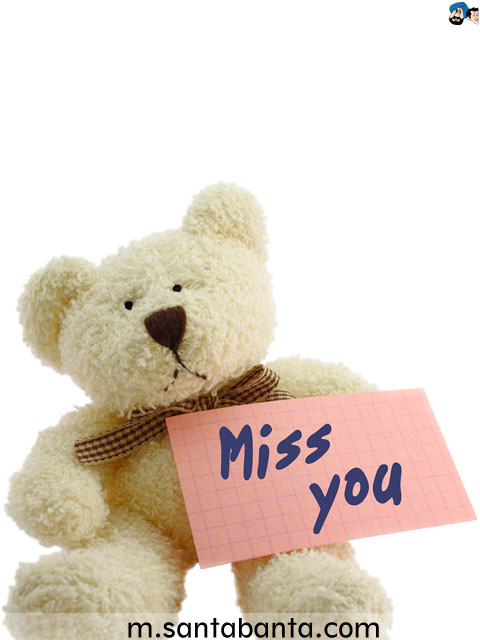 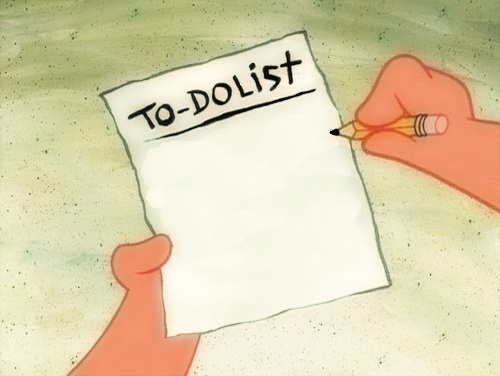 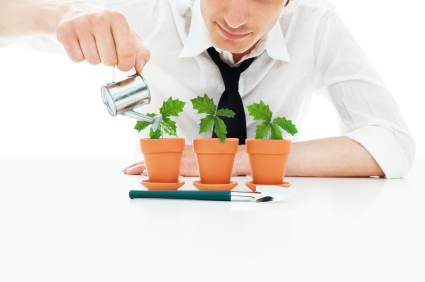 RULES FOR IMPLEMENTATION
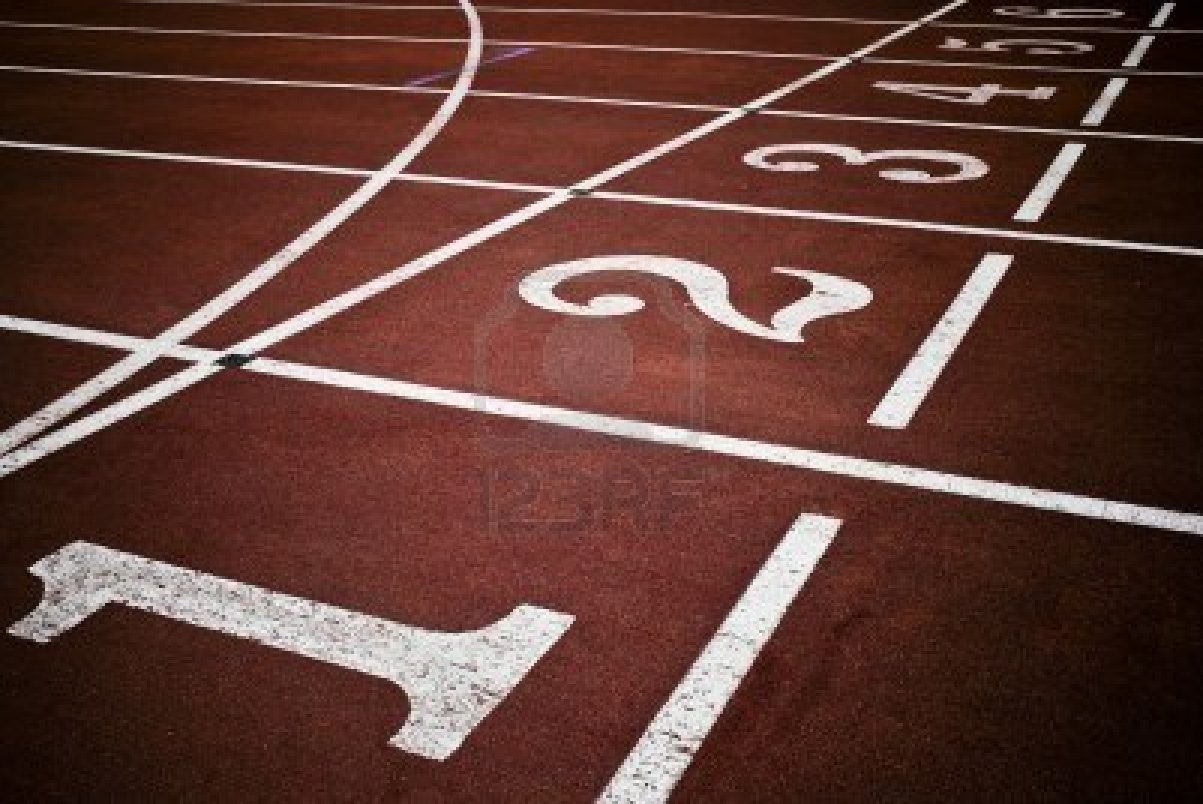 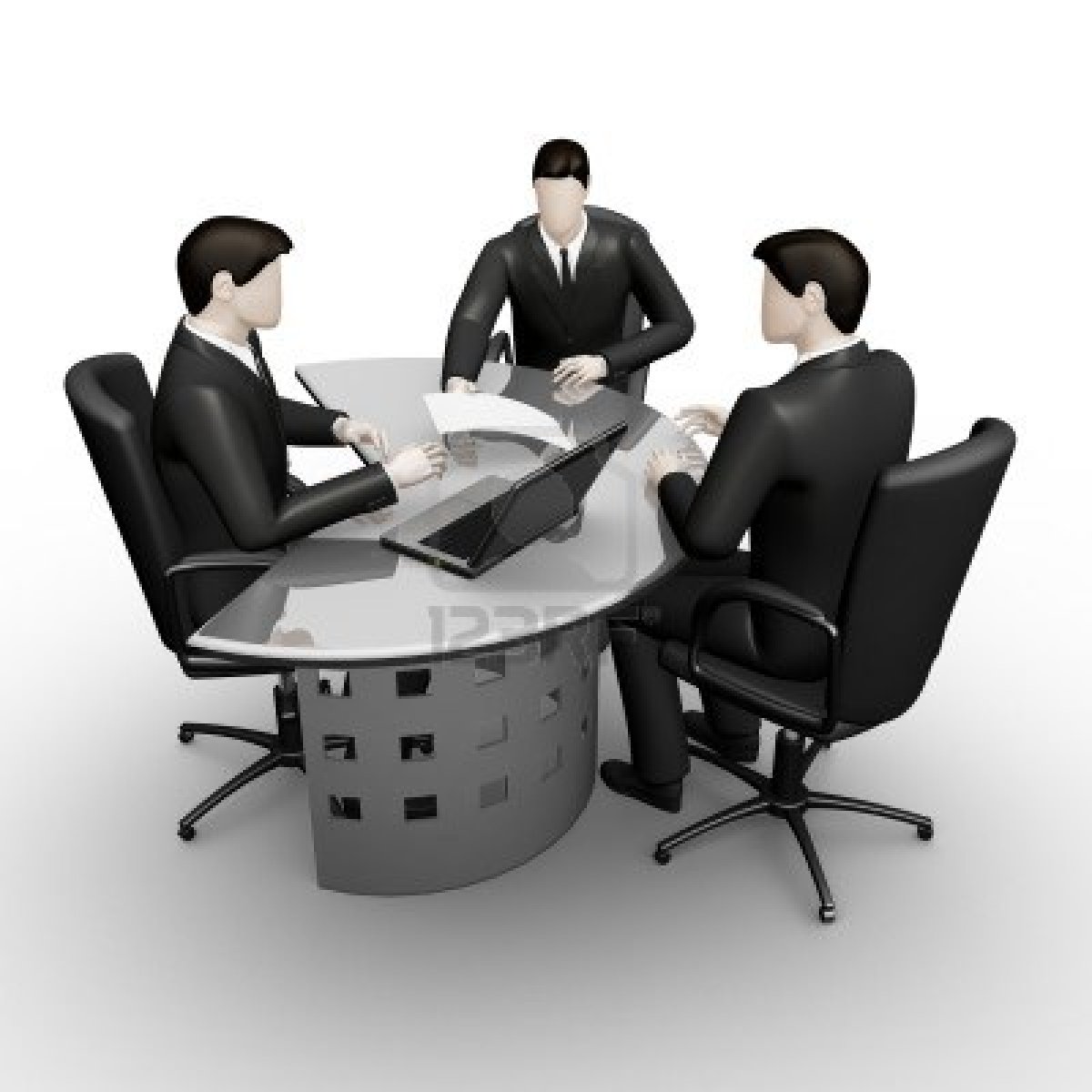 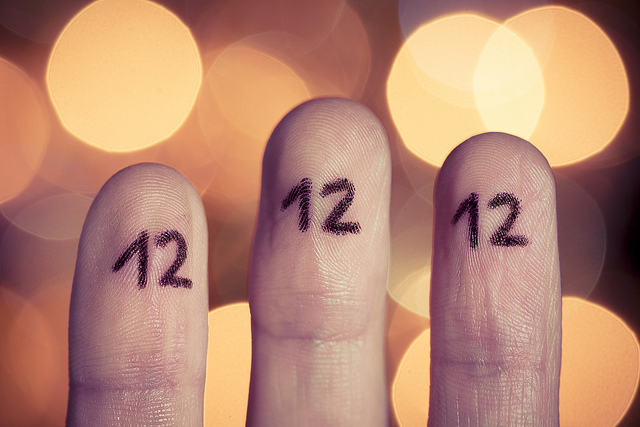 RULES FOR IMPLEMENTATION
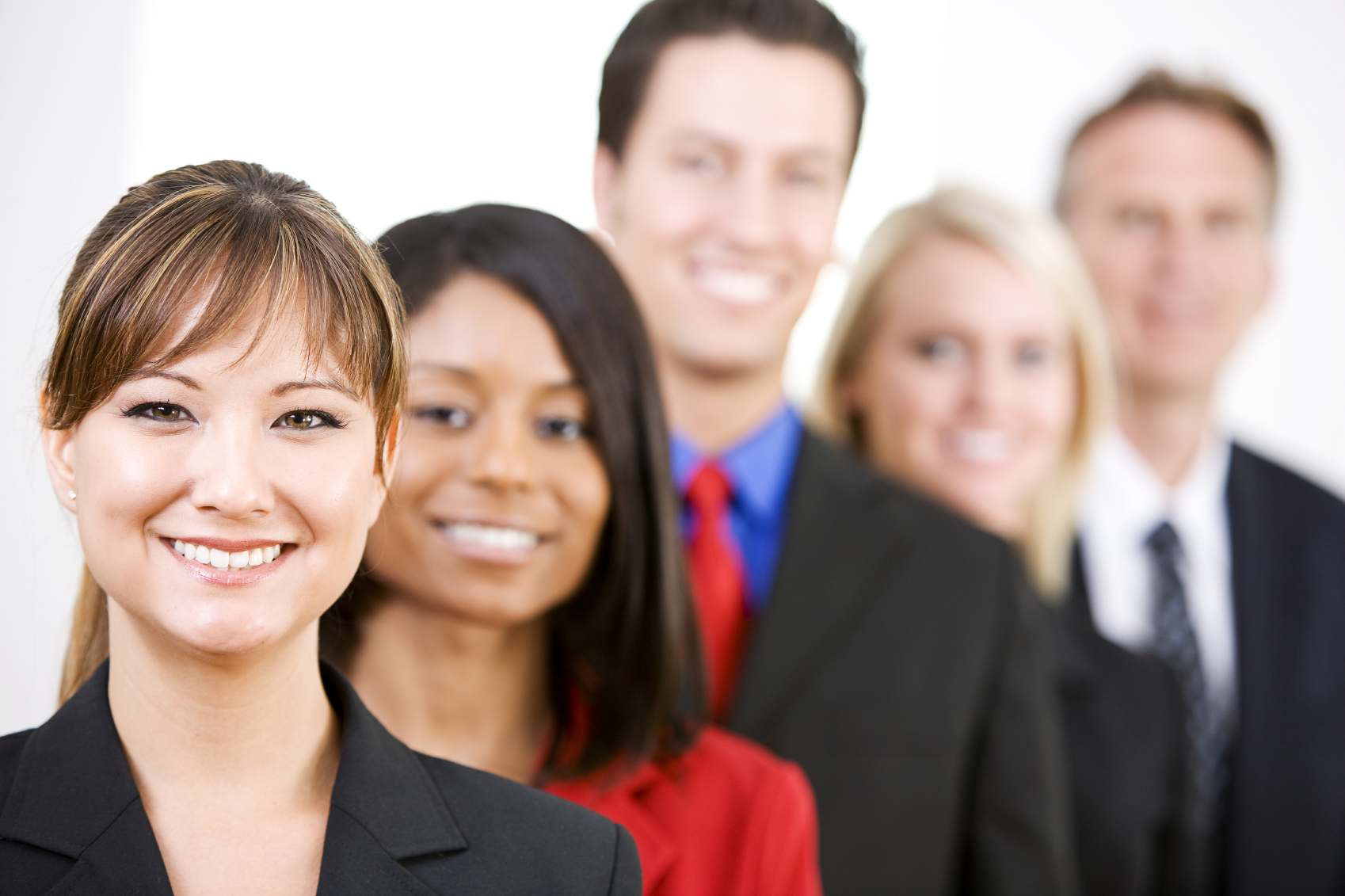 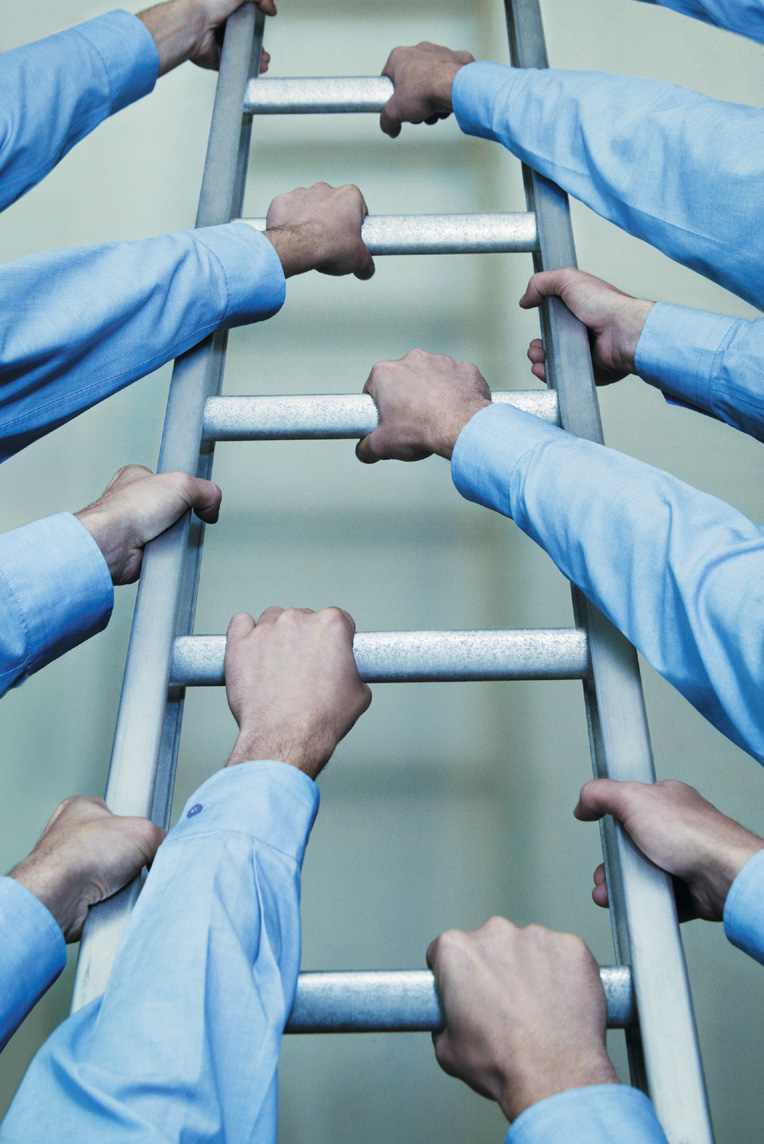 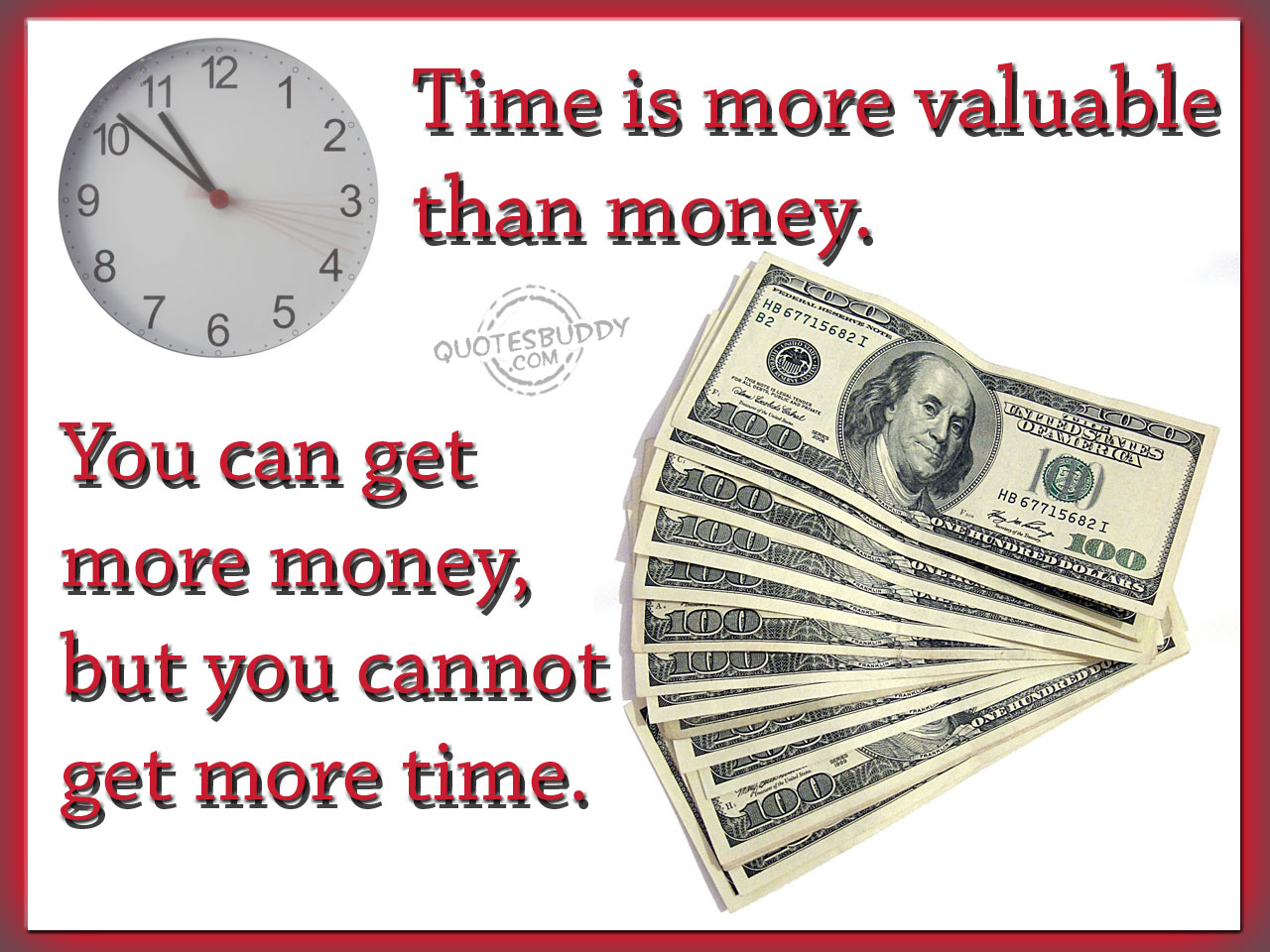 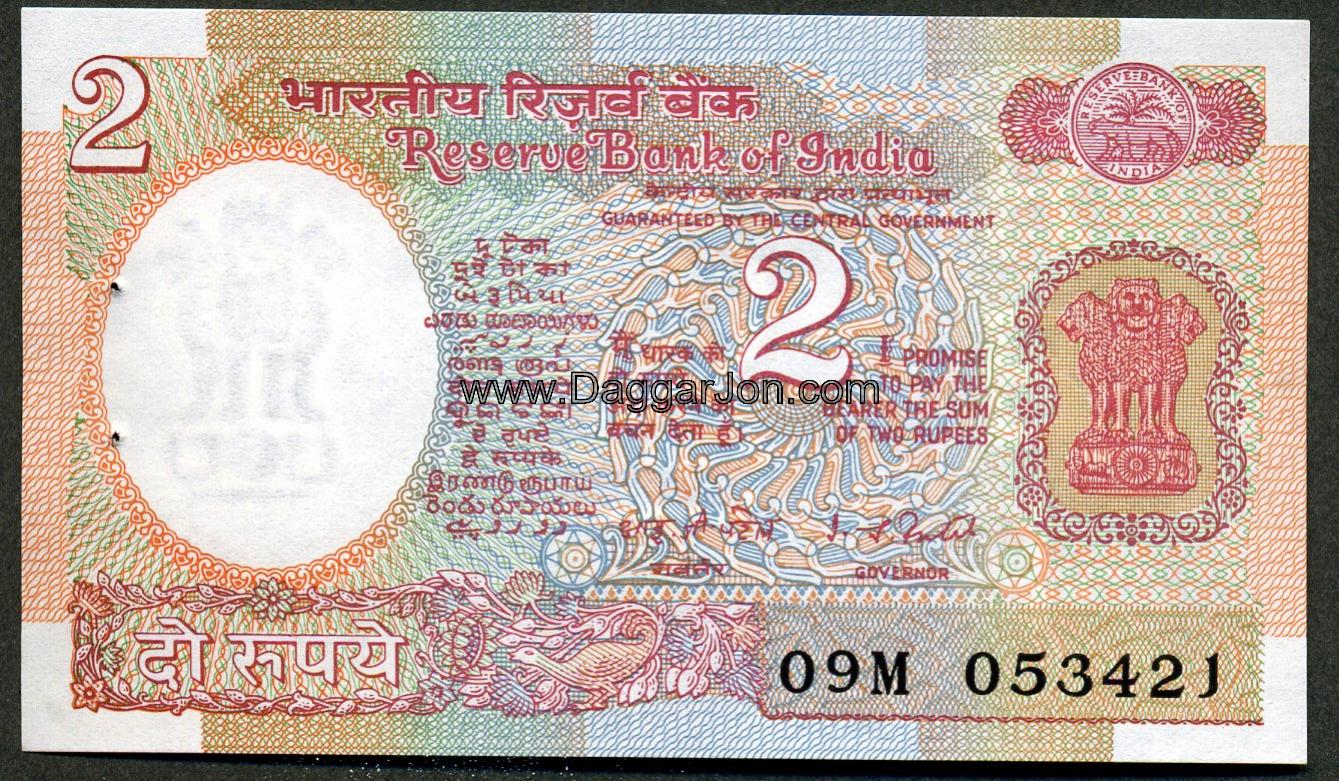 10. MONITORING , EVALUATING& REVISING THE PROGRAM
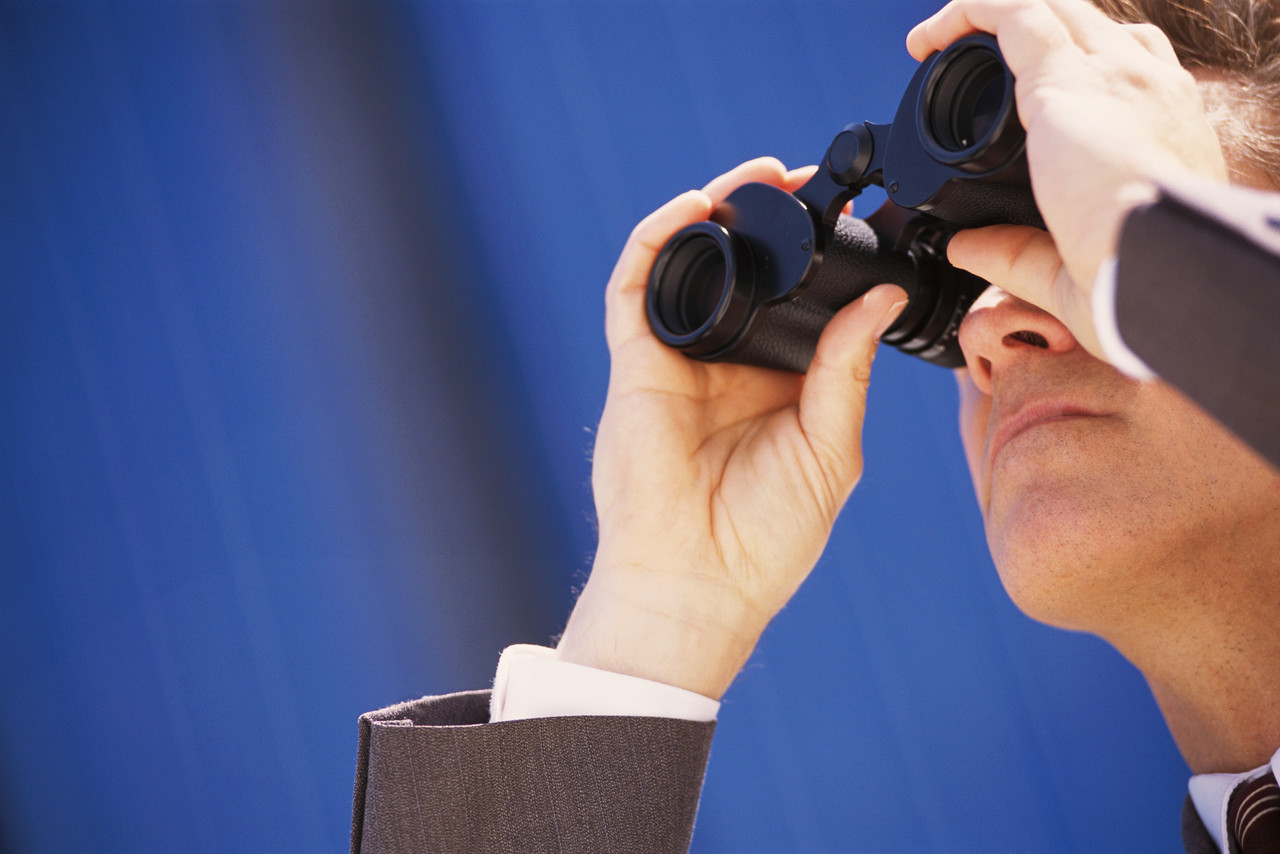